Slow-Roll
An approach to internal reviews
For
Pierce College, Lakewood, WA
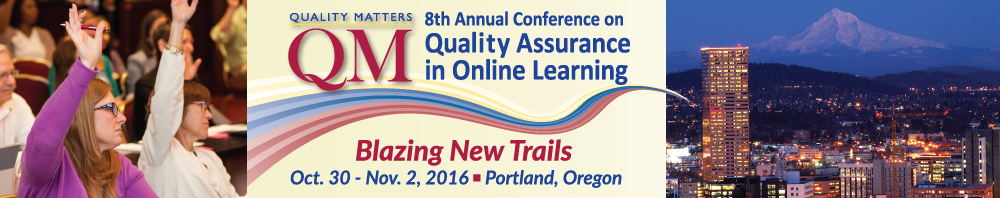 Session Objectives
1. Establish short-range as well as long-range goals (tactical & strategic).2. Plan for a slow-roll approach for QM Review implementation.3. Revise and reorient plans for implementation as needed.
Slow-Roll
How do you bring QM Reviews to your institution?
Introducing QMat Pierce College
QM training required for hybrid and online instructors (APPQMR)

No follow-up training or reinforcement

Attempted Reviews, but kept stalling out
Moving Past the APPQMR
Cooperation/collaboration -

eLearningeLearning Advisory Committee (eLAC)Center for Engagement & Learning (CEAL)
Moving Past the APPQMR
Created and established an internal Quality Assurance-Quality Matters Review Process (QA-QM Lite Review) and infrastructure.
The Slow-Roll
Moving forward in a strategically planned, slow, manner, introduced QA-QM Lite Reviews to District faculty.

Full QM Review Team (Chair & Reviewers) w/ expertise from our JBLM campus
The Slow-Roll
Brought two courses out for the QA-QM Lite Review

Had to substitute for one of the courses

Reviews completed – good results, but. . .
Ah-Ha Moments
Although APPQMR required, time lapse (no reinforcement, application over time) = loss of understanding of the Rubric/Standards

People are nervous about any kind of perceived “inspection” or “evaluation”
Revise/Reorient
Provide opportunity to reinforce/relearn the QM Rubric & Standards

IYOC as preparation for QA-QM Lite Reviews

Admin & Faculty both have to be on board!

Slow-roll works; patience is required
Slow-Roll Works!
Thanks for your time
Please complete your session evaluations
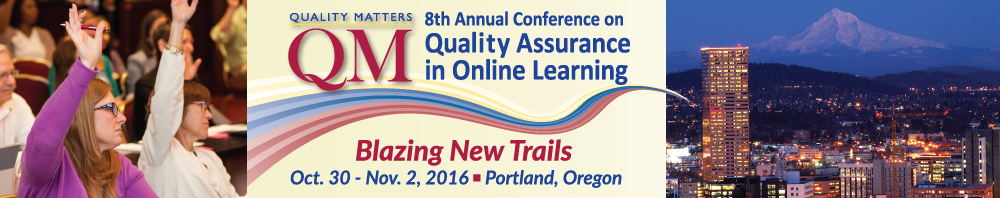